Welcome
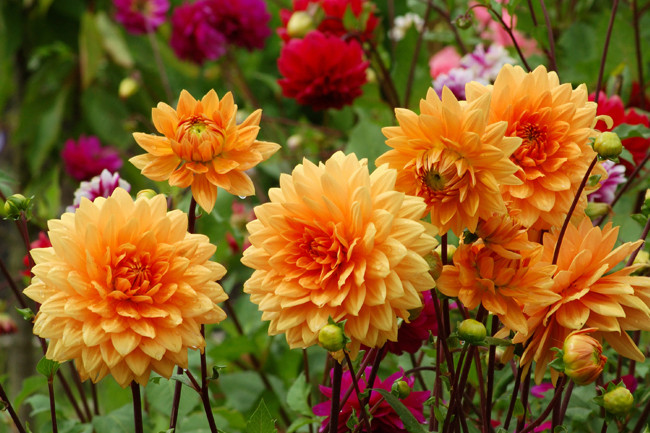 Teacher’s Identity
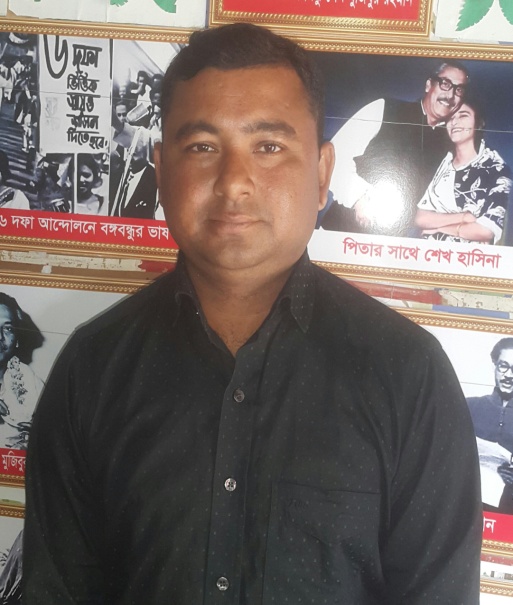 Pankaj Datta
 Assistant teacher
 Shyamnogor government primary school.
 Chhatak, Sunamgonj.
Subject: English
Class: Five
Unit: 6
Lesson: Occupations
Parts of lesson: What food……good choices.   
Time: 40 min
Learning outcomes
1.4.2: recognize and use information patterns for greetings and statements.
 3.3.1: understand questions about objects around them.
3.4.1: understand statements made by teacher and students.
1.1.1: say words phrases  and sentences proper sounds and stress.
1.1.2 say sentences with proper information.
Look at the picture
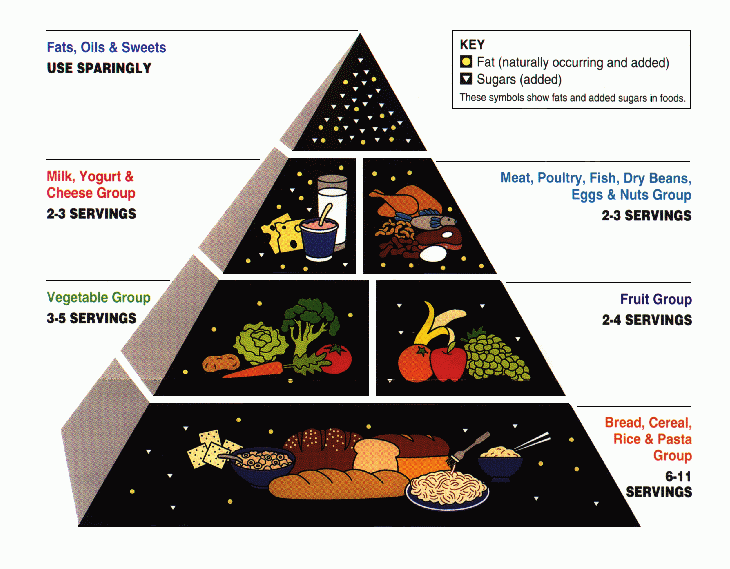 Occupations
Look at the picture
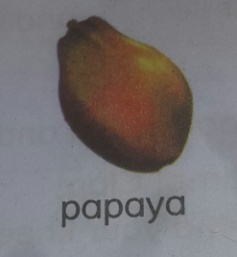 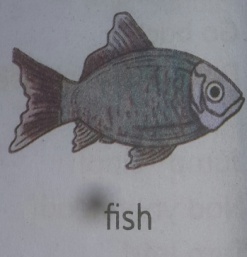 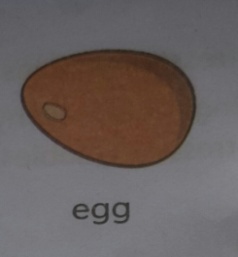 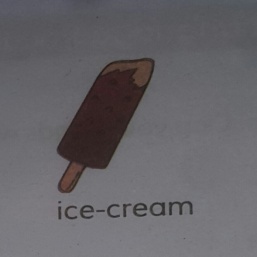 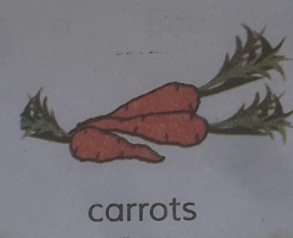 Papaya
Fish
Egg
Ice-cream
Carrots
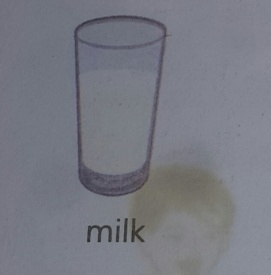 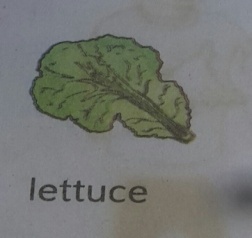 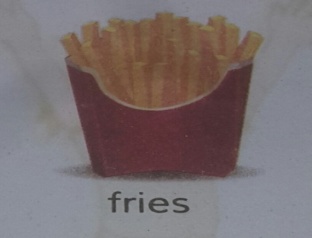 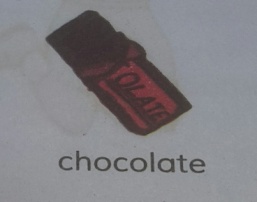 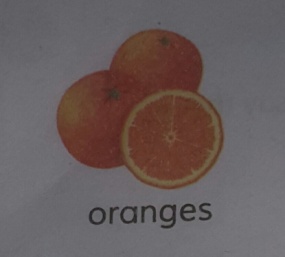 Milk
Fries
Lettuce
Chocolate
Orange
New Word
Different          Not the same.
Bottom           Lowest level.
Energy           Power.
Food           The things we eat.
Important        Having a great value
Teacher reading loudly
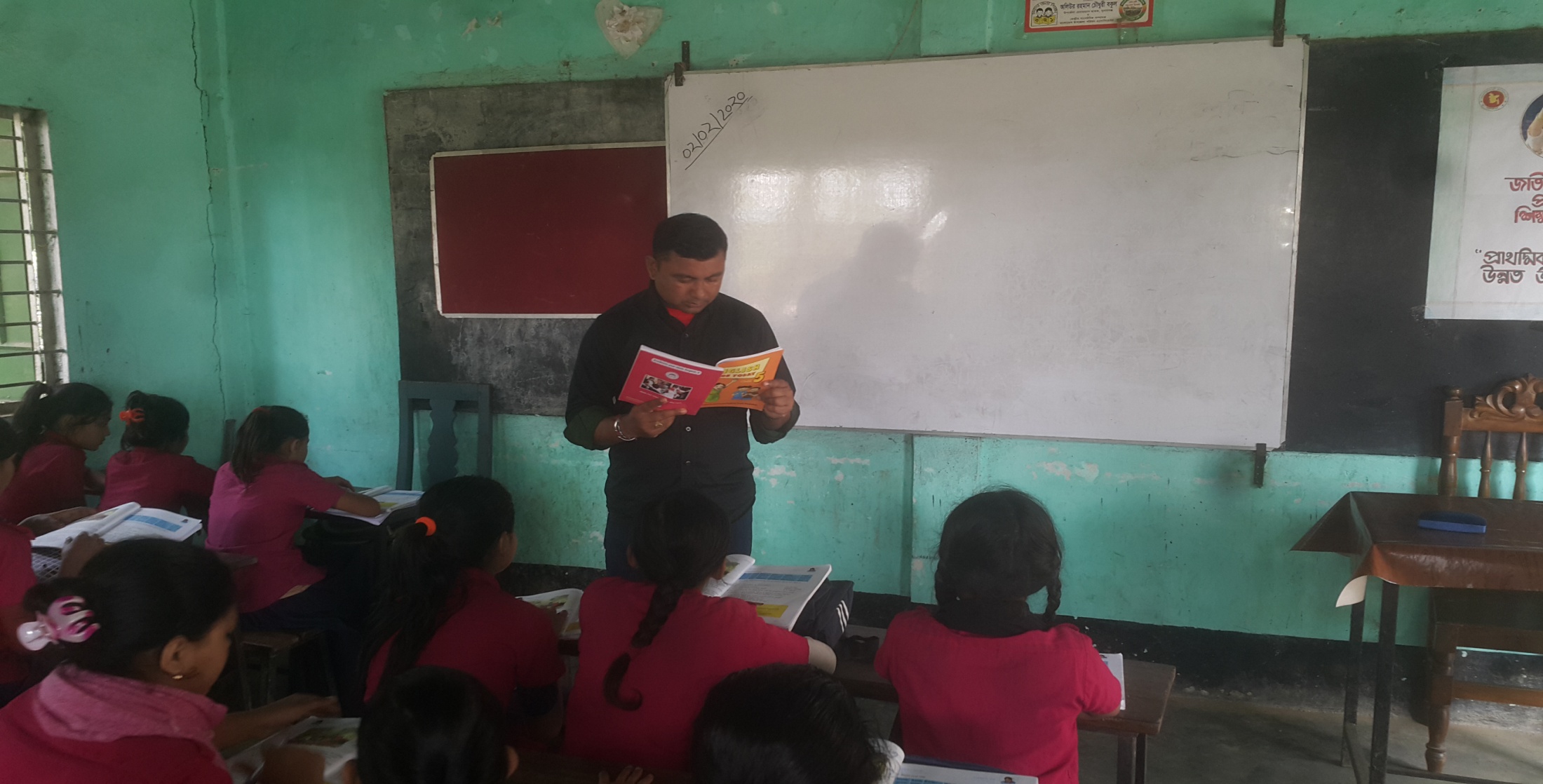 Student’s reading
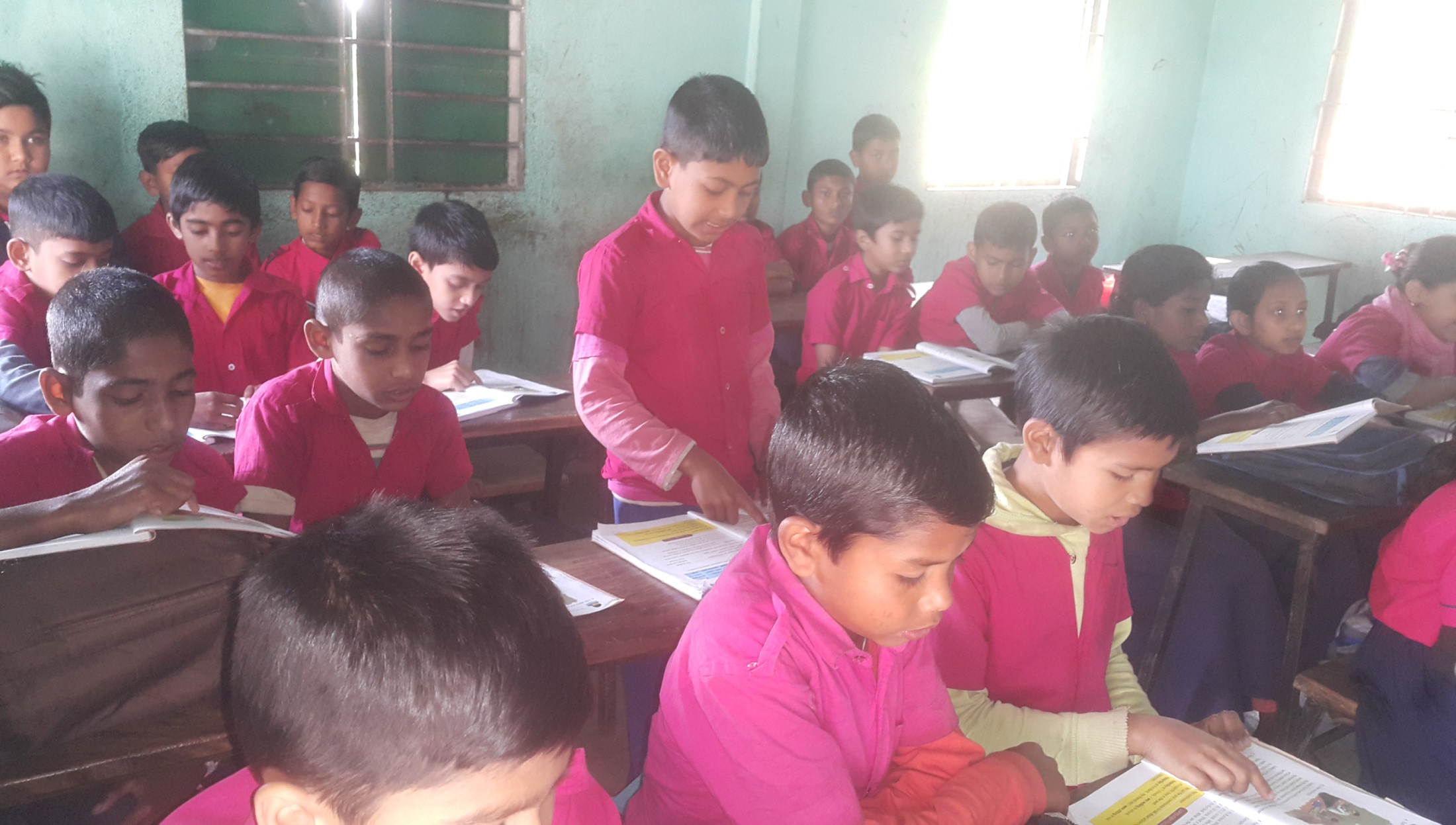 Group Work
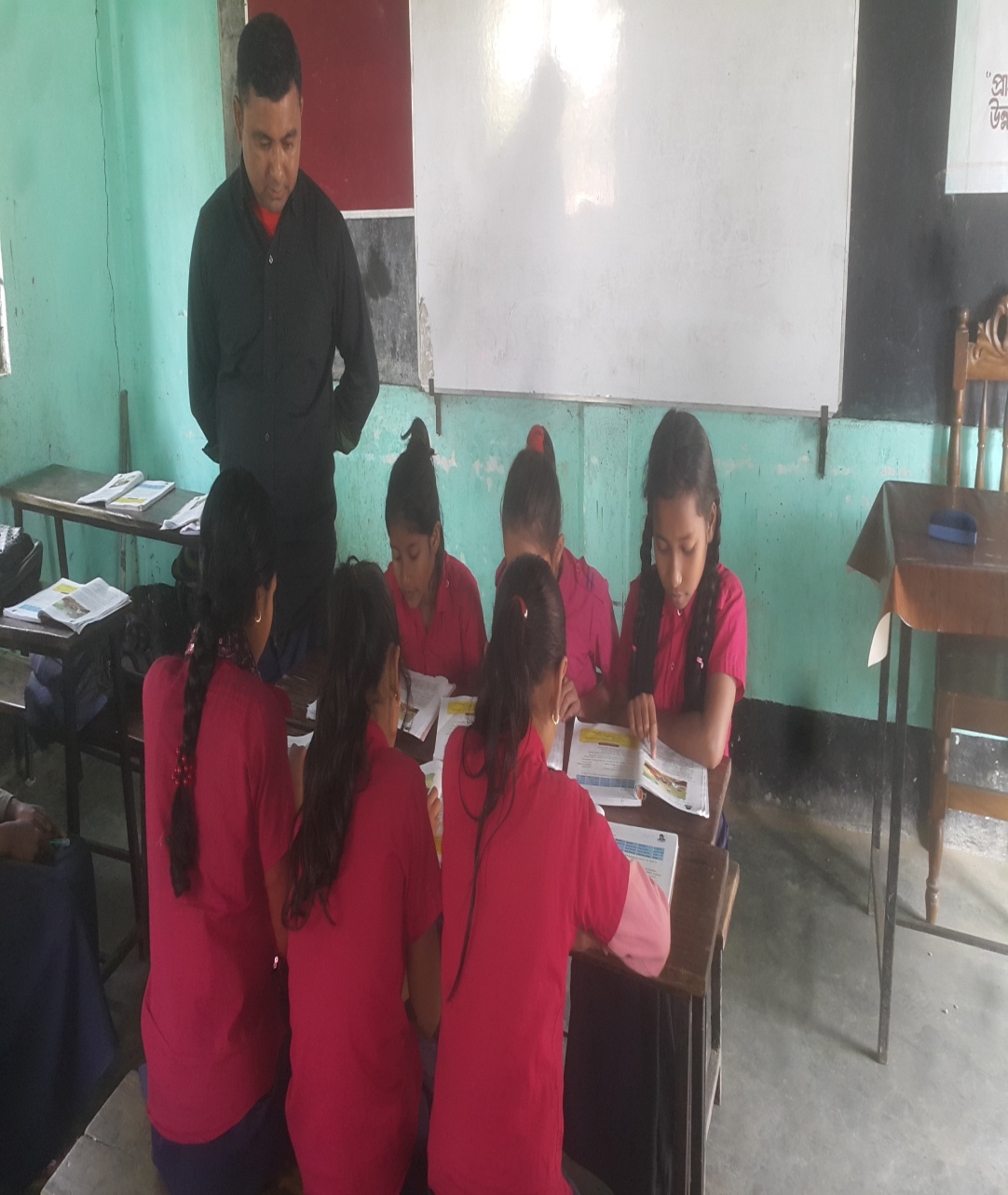 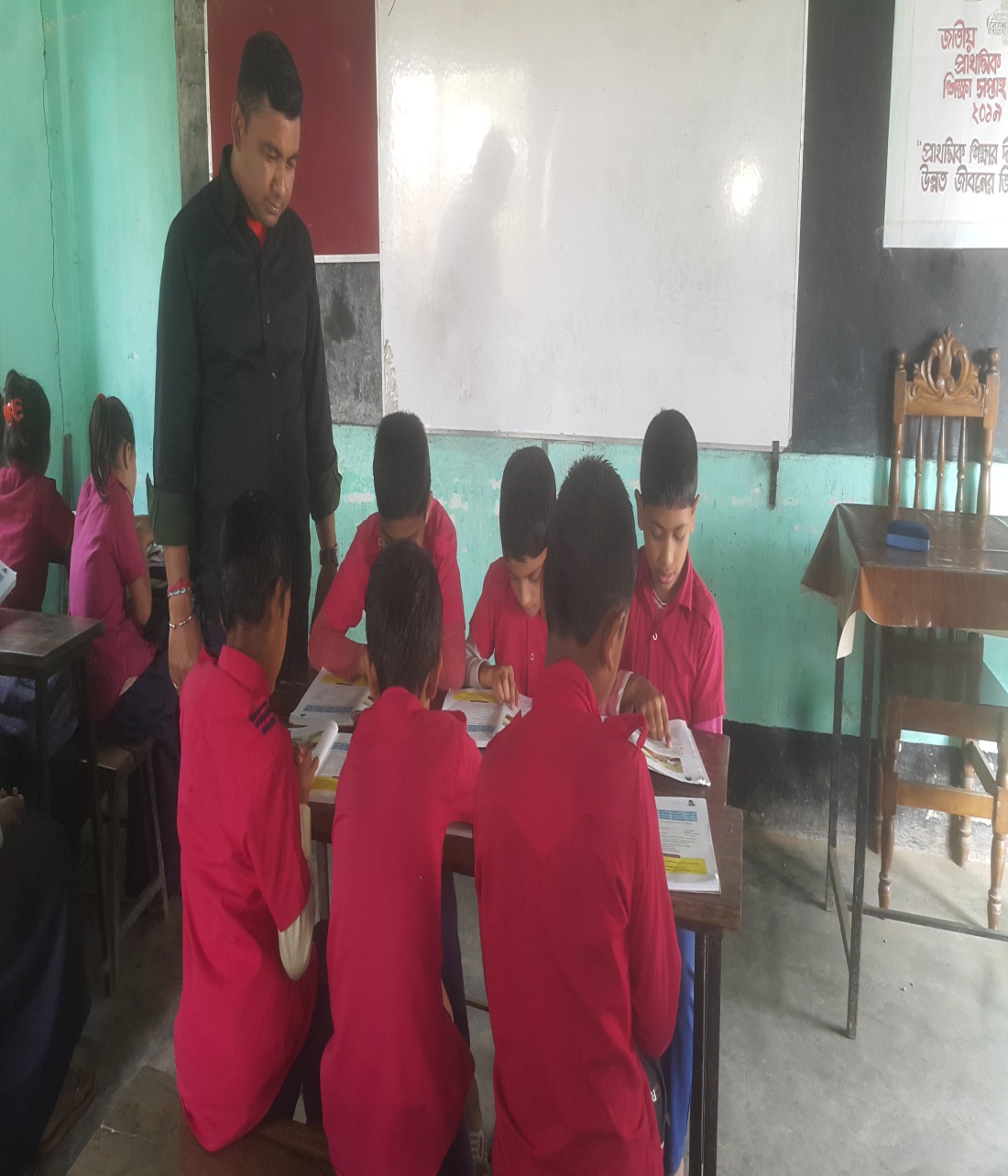 Group Red
Which food helps to make us strong?
What do foods made of grain give us?
How does protein help us?
Group Green
Why are fruit and vegetables important for us?
What are the dairy products?
What makes our food delicious?
Task:
Write five sentences about “Food Pyramid”
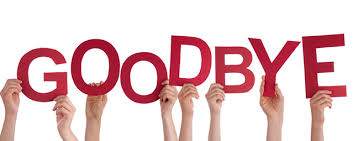